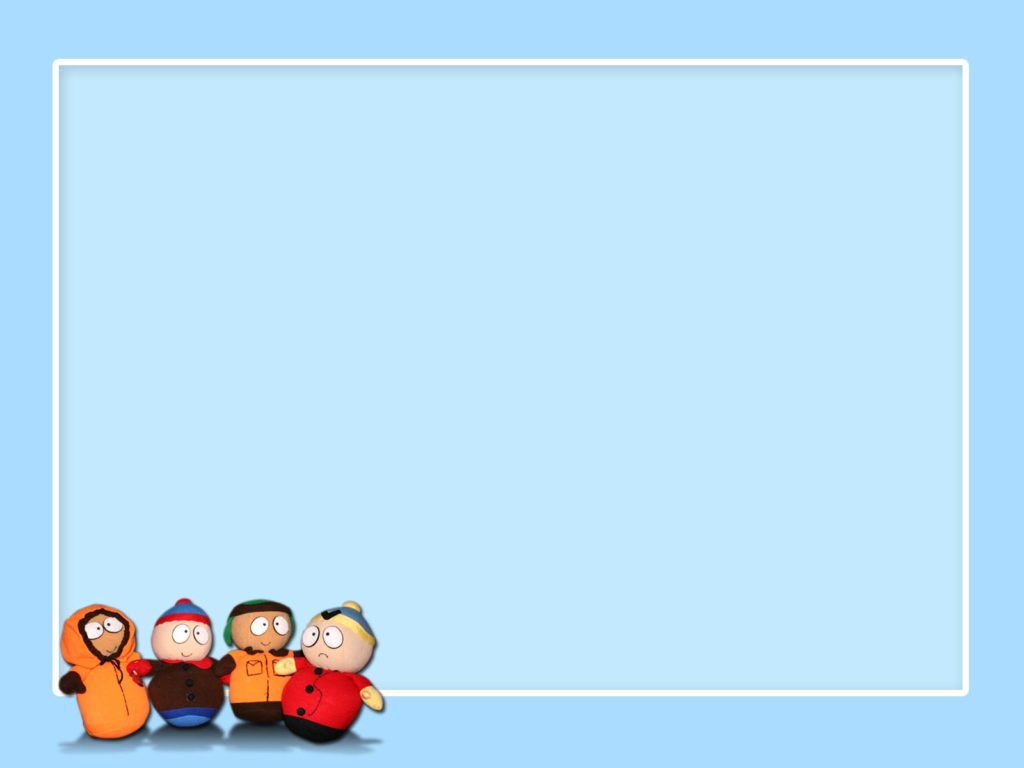 ỦY BAN NHÂN DÂN QUẬN 8 
TRƯỜNG MẦM NON VƯỜN HỒNG
NỘI DUNG DẠY NGÀY THỨ TƯ (22/04/2020)
LÀM QUEN CHỮ VIẾT
NHẬN BIẾT CHỮ X - Y
( XEM CLIP)
LỚP: LÁ 1 ( 5 – 6 TUỔI )
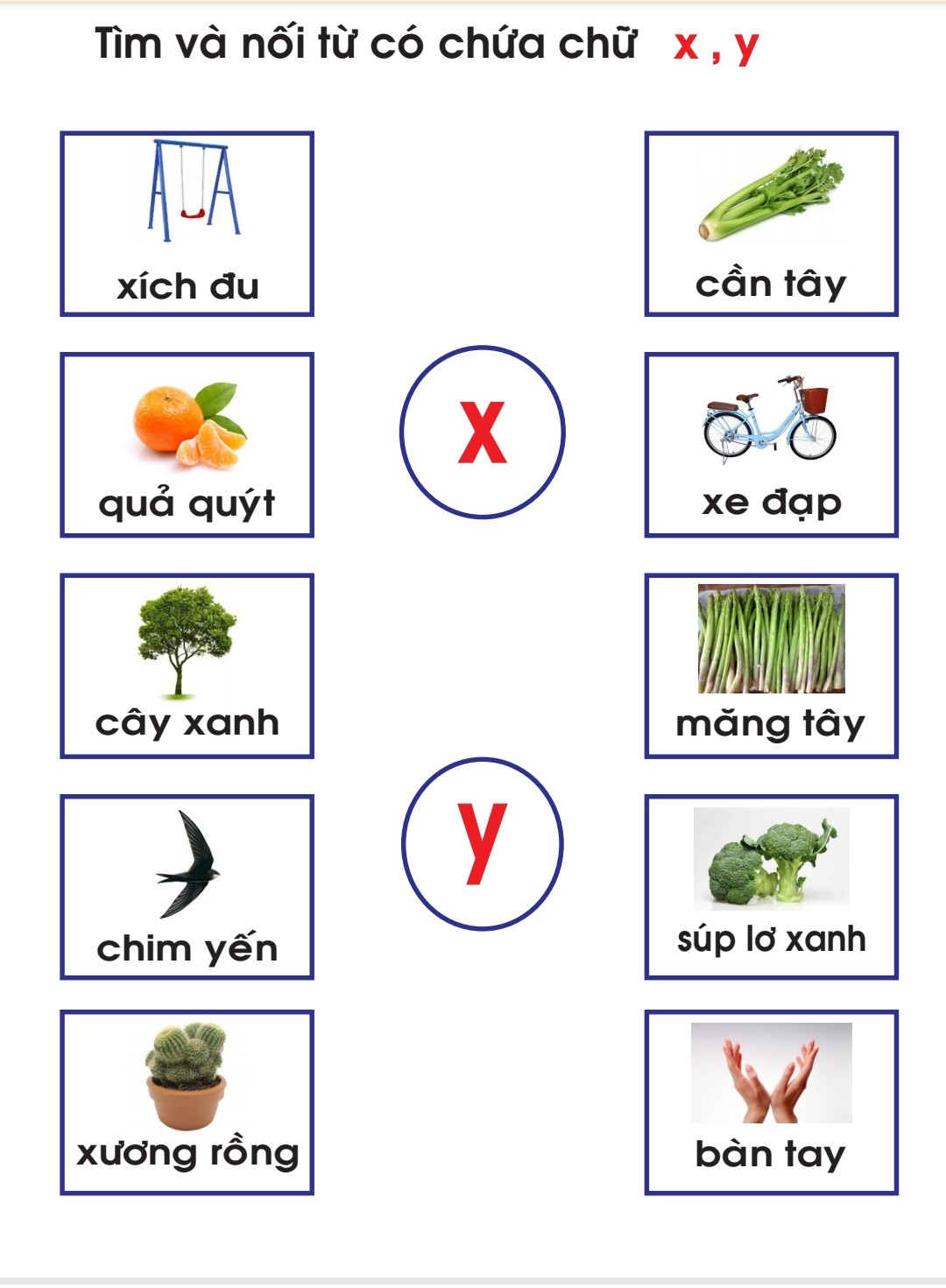 Beù haõy khoanh troøn chöõ x – y coù trong baøi thô
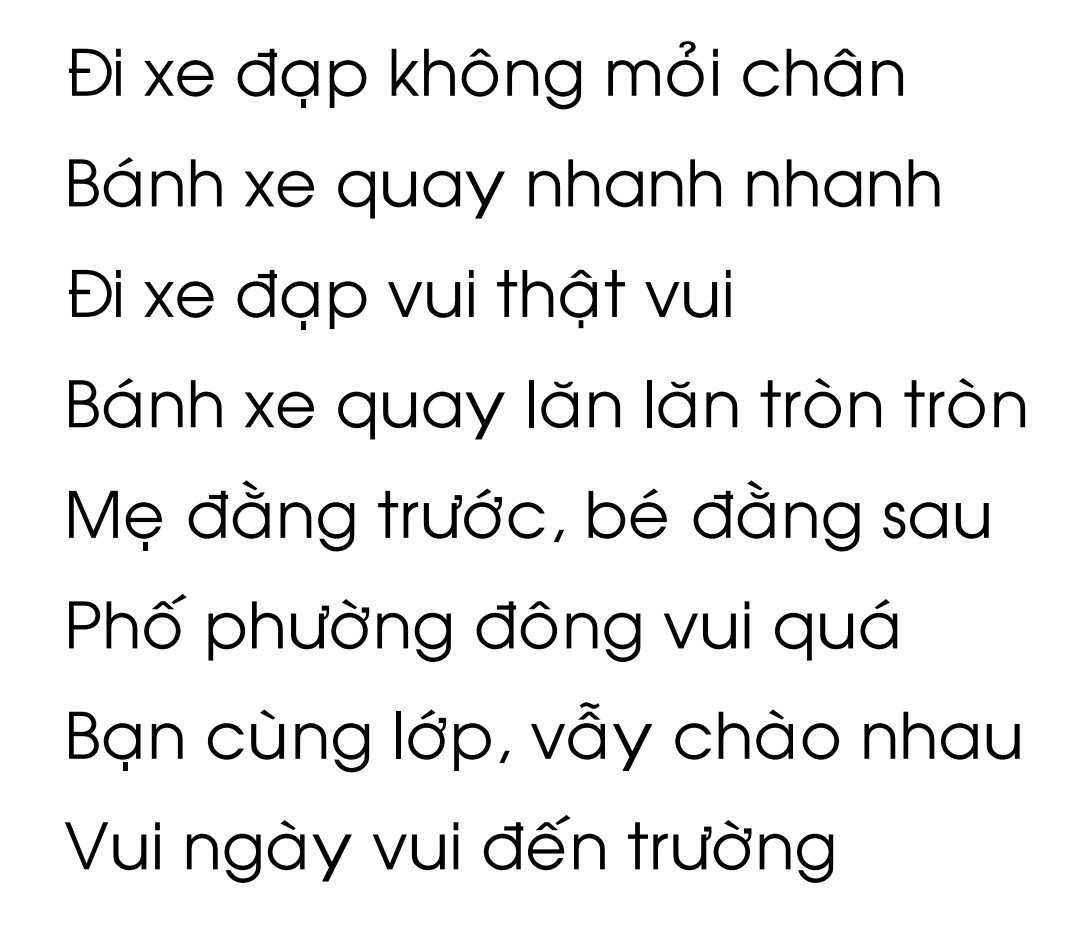